media kit
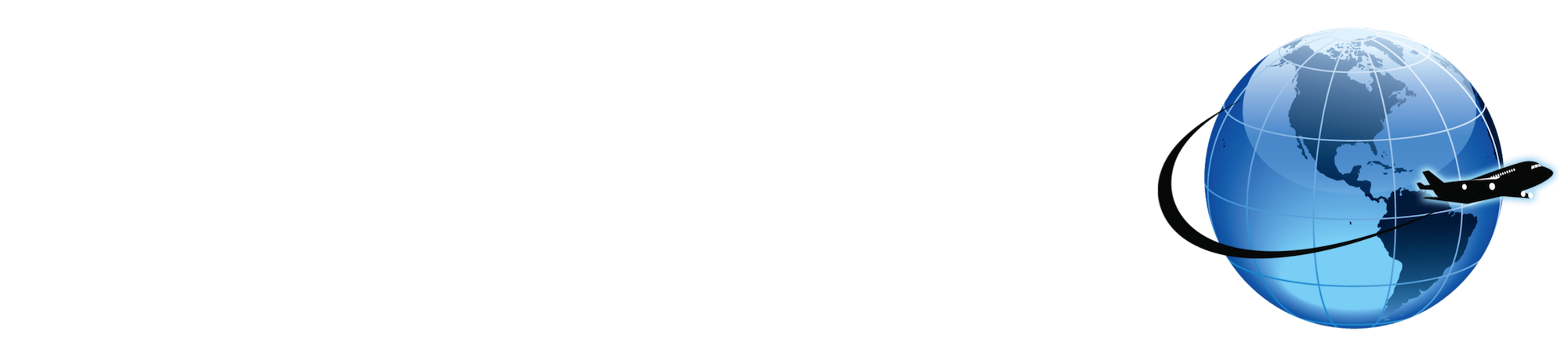 Om os
Rejs365 er en uafhængig rejseside, der startede som et hobbyprojekt i 2016 og siden er vokset til at blive et af Danmarks største rejsefællesskaber.

Rejs365's formål er at finde de bedste tilbud og mest spændende rejser på markedet samt at inspirere danskere til at opdage deres næste ferieoplevelse.

Tilbuddene deles på vores hjemmeside rejs365.dk, på vores Facebook- og Instagram-sider "Rejs365" samt via browsernotifikationer og i vores nyhedsbrev.
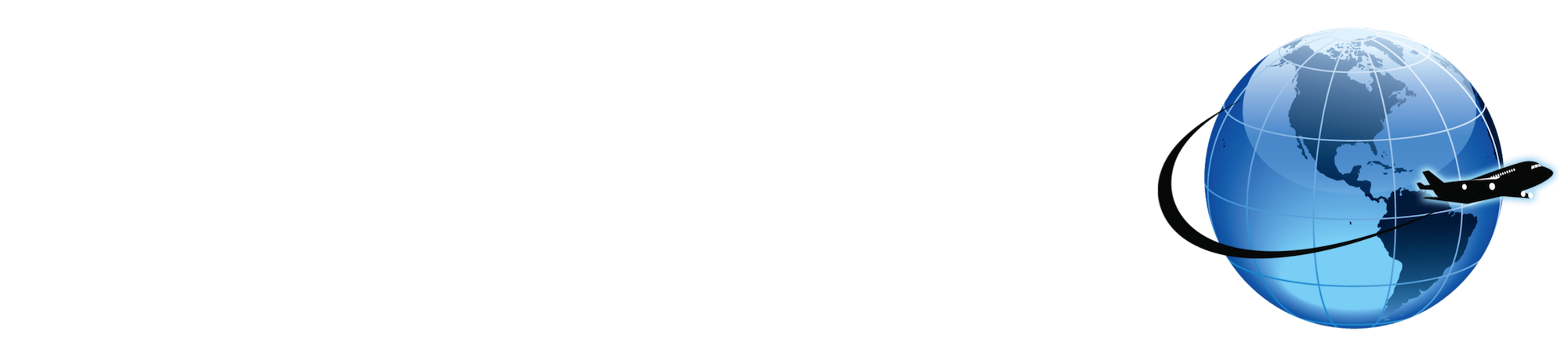 2024
Vores filosofi
Vi tror på at opbygge varige partnerskaber, der skaber værdi for både os og vores samarbejdspartnere. 

Hos Rejs365 fokuserer vi derfor ikke kun på salg, men på at skabe meningsfulde relationer, der er baseret på tillid og samarbejde til gensidig fordel.

Med vores dedikation til kvalitet og integritet 
stræber vi efter at levere de bedste rejse- 
oplevelser til vores kunder og partnere.
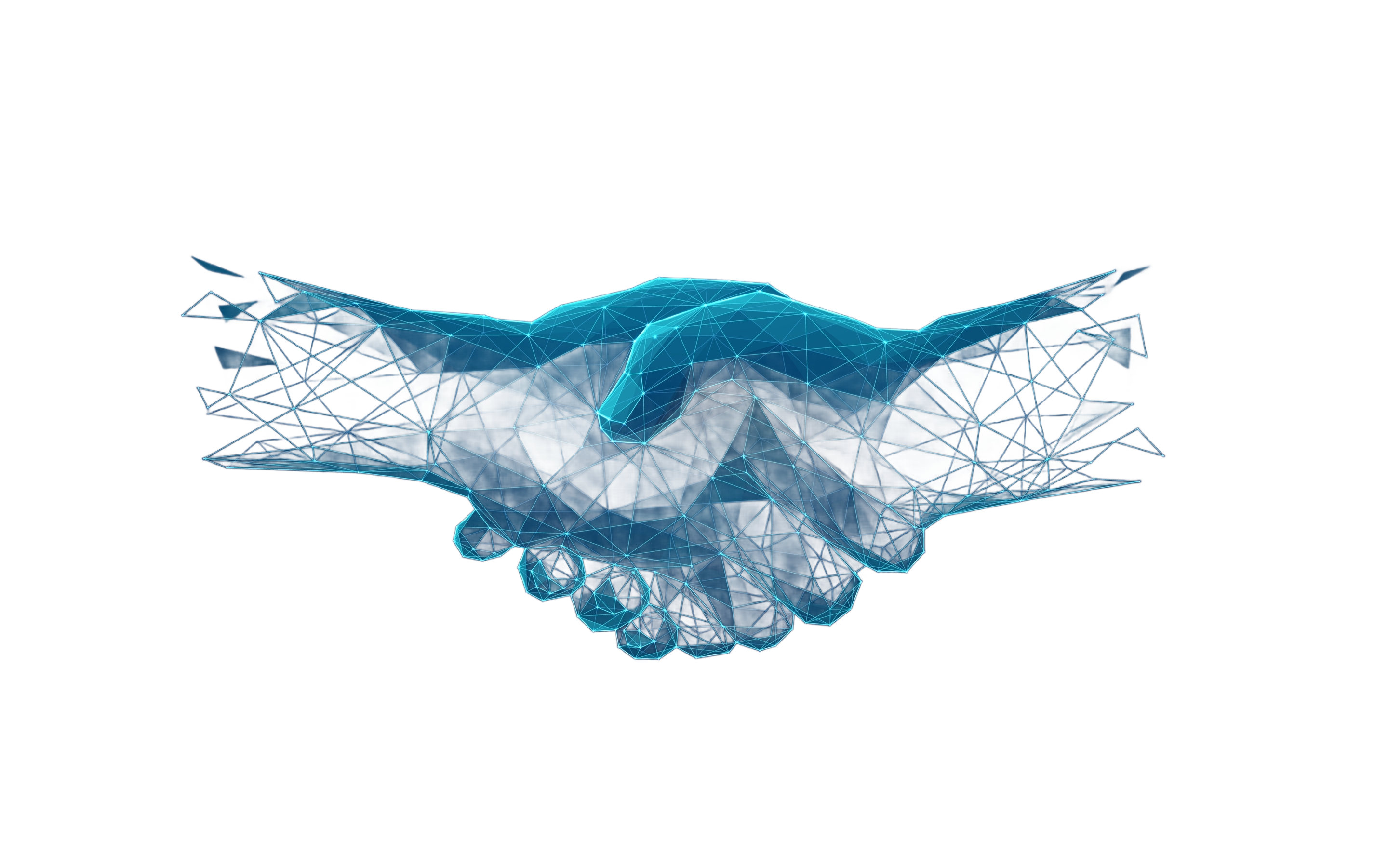 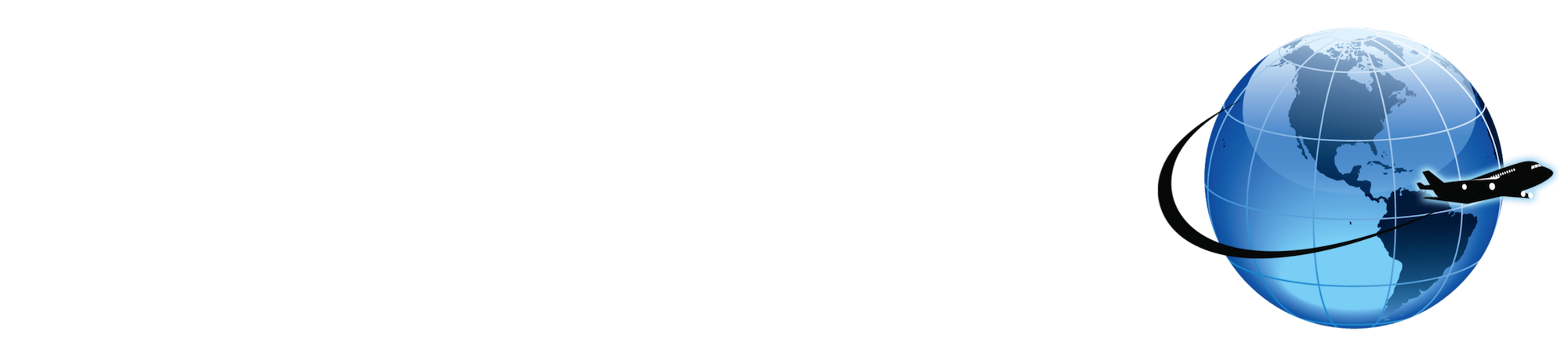 2024
Nøgletal og mediekanaler
Vores platform har en imponerende rækkevidde og Rejs365’s artikler kan deles på vores forskellige mediekanaler alt efter jeres behov og målgruppe.






Disse nøgletal afspejler vores stærke tilstedeværelse på markedet og vores evne til at nå og engagere en stor og dedikeret målgruppe.
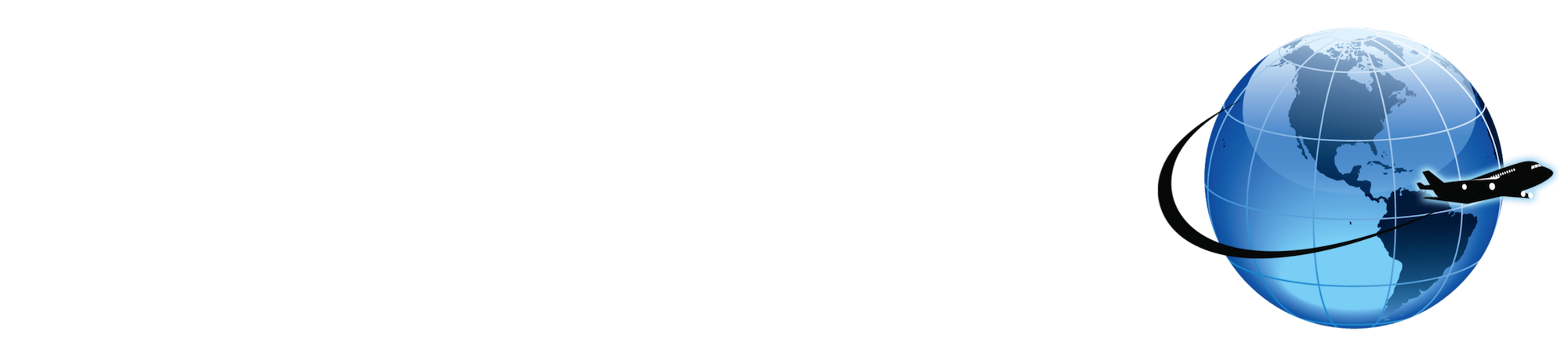 2024
HVORDAN VI SAMARBEJDER
Vi tilbyder forskellige former for samarbejder og vores erfarne team står klar til at skræddersy løsninger, der passer til netop jeres behov og mål.






Altid med fokus på, at vores samarbejde er givende og værdiskabende for begge parter.
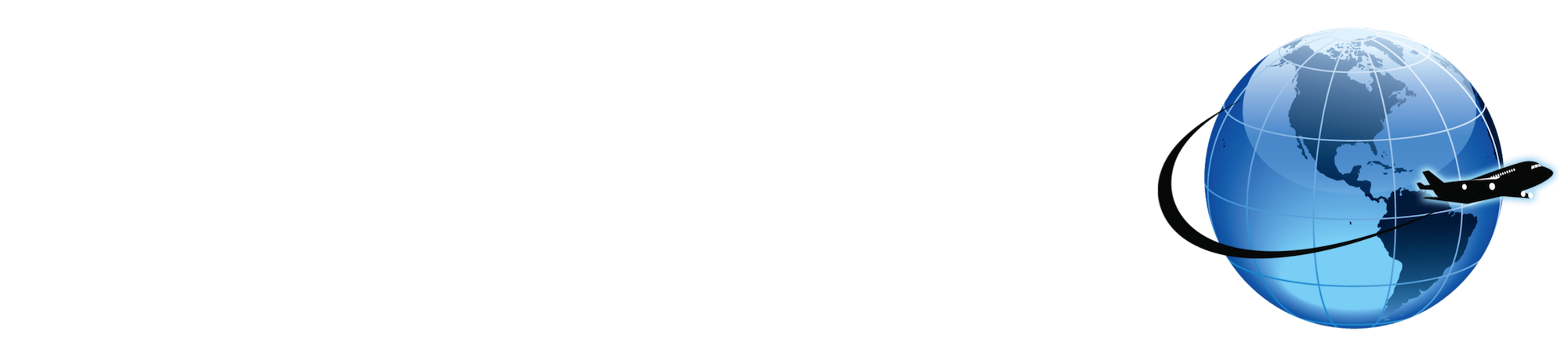 2024
Pakkeløsninger
Vi laver samarbejder i alle størrelser og tilbyder bl.a. følgende attraktive pakkeløsninger:







Foruden ovenstående pakkeløsninger skræddersyer vi gerne et tilbud, der passer til netop jeres behov.
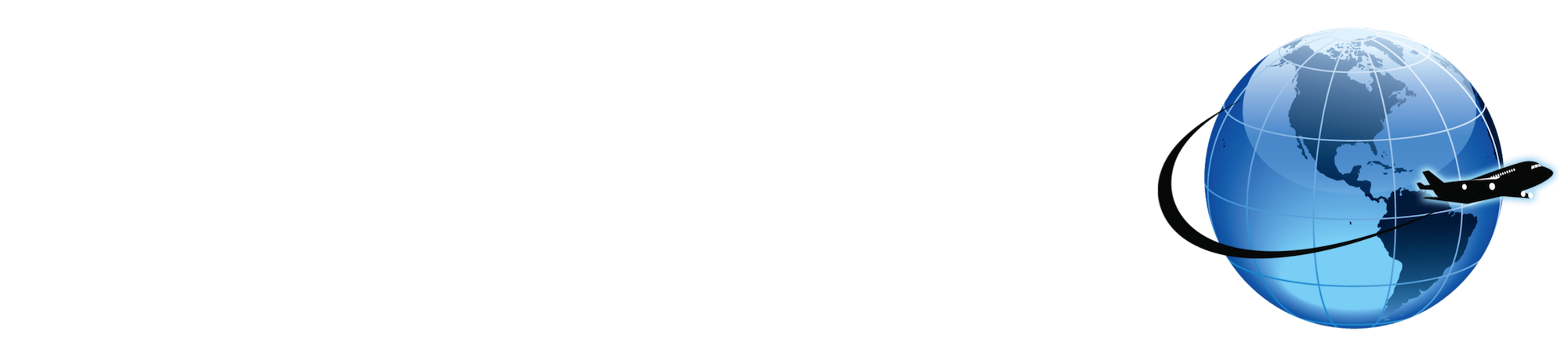 2024
Ekstra eksponering
Et partnerskab med Rejs365 giver adgang til et af Danmarks største rejsefællesskaber, hvor målgruppen er rejseinteresserede i alderen 18+.

Hovedparten af vores målgruppe er i alderen 25 – 64 år og fordeler sig ligeligt mellem Vest- og Østdanmark.
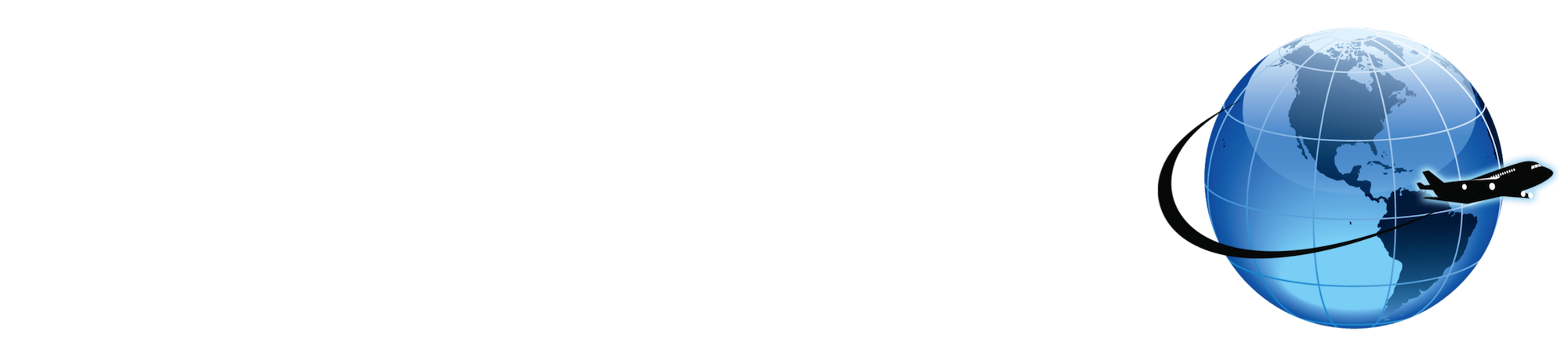 2024
Eksisterende samarbejder
Vi er stolte af at samarbejde med førende rejsebureauer, prissammenligningssider og rejse- og hotelportaler som f.eks.:






Vi er imidlertid åbne over for samarbejder af alle typer og størrelser og ser frem til at udforske nye muligheder sammen.
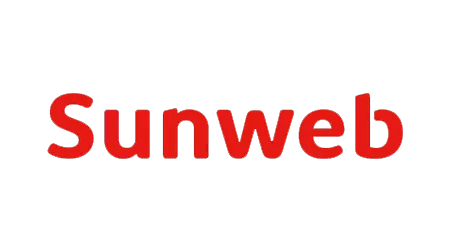 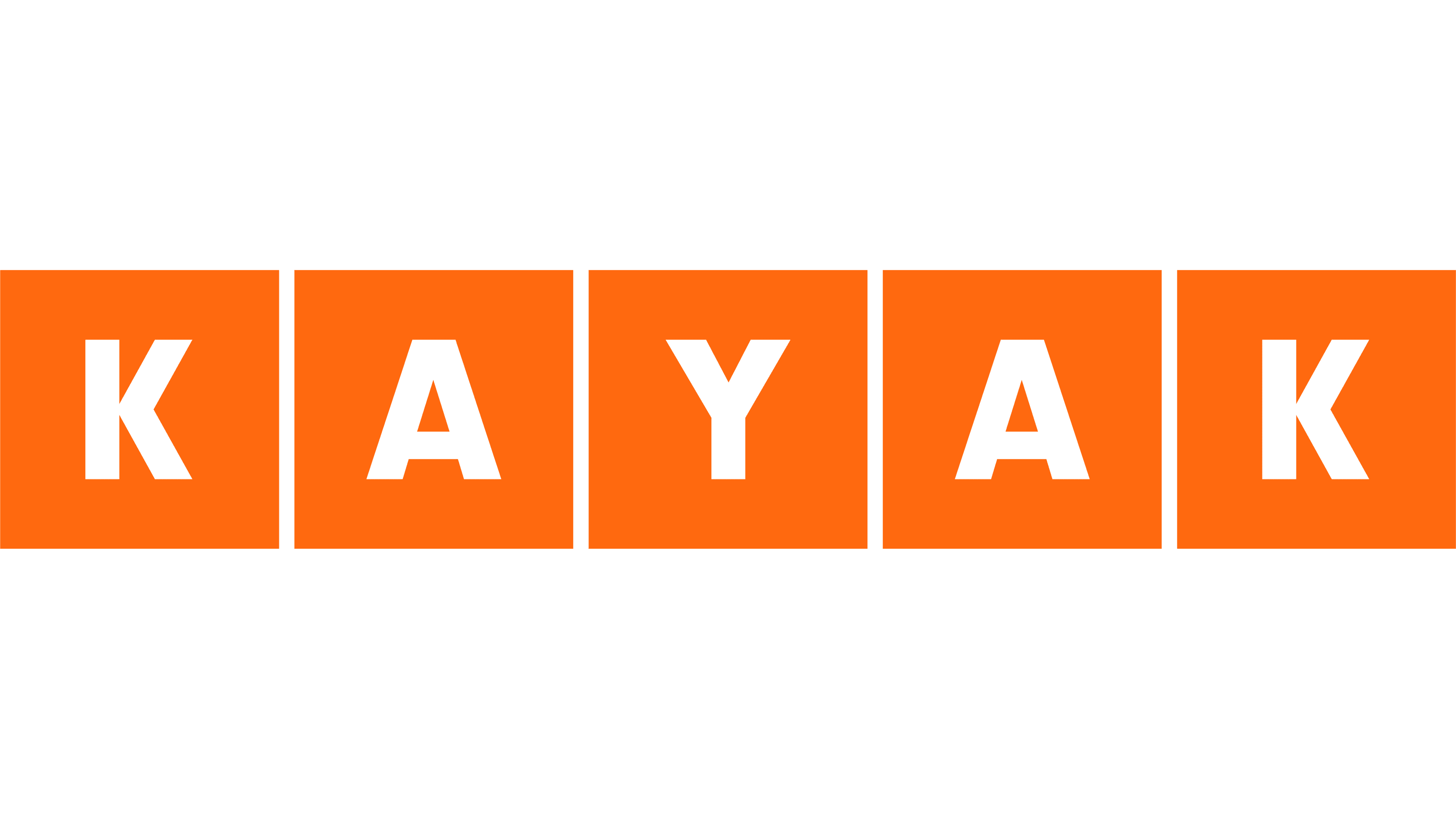 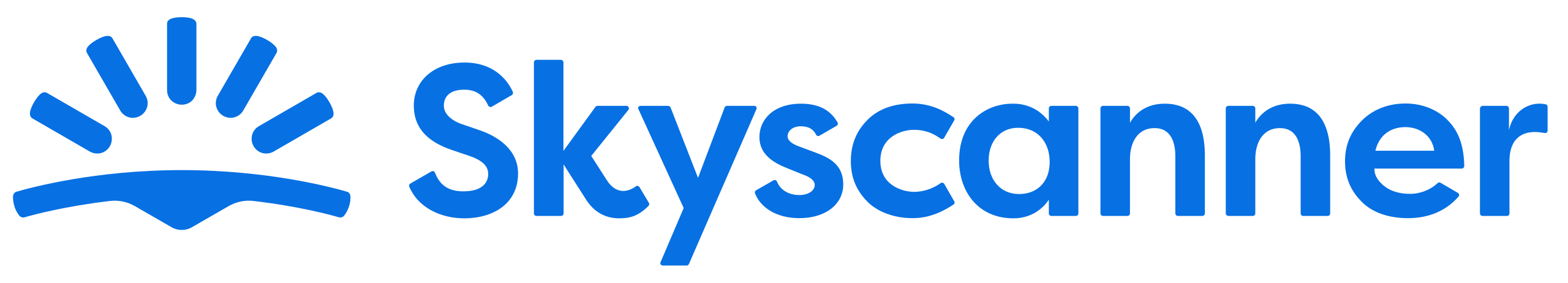 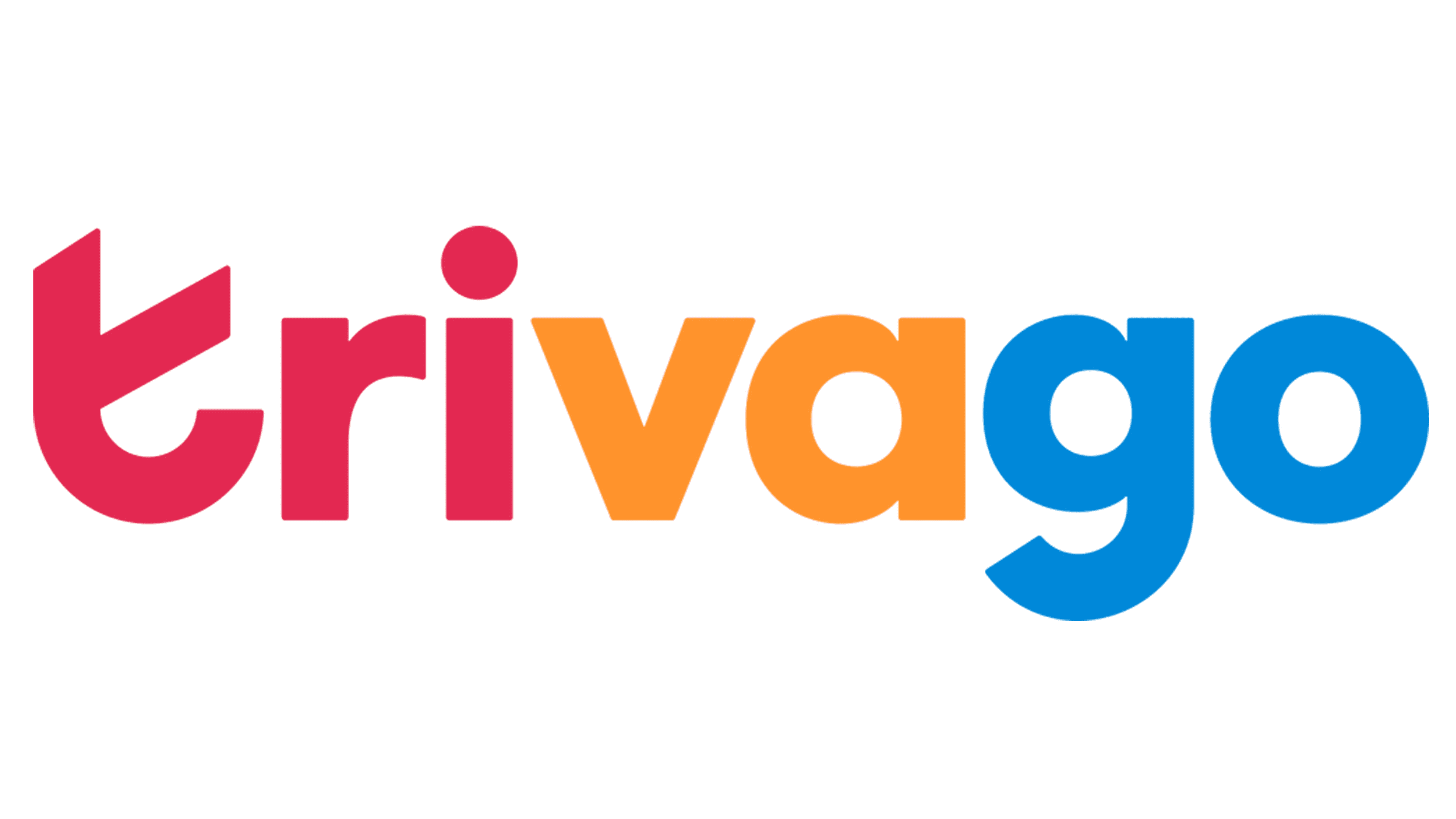 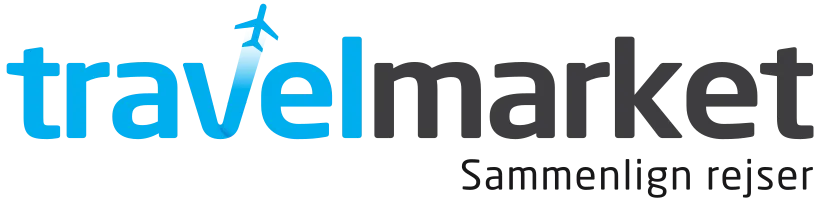 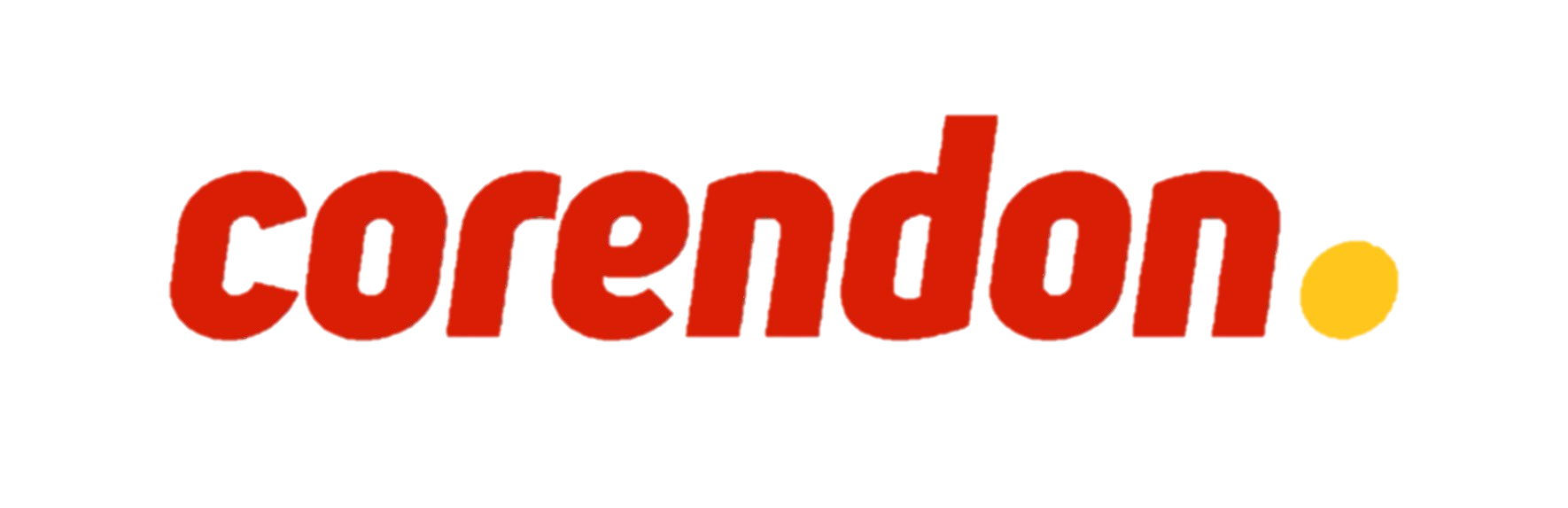 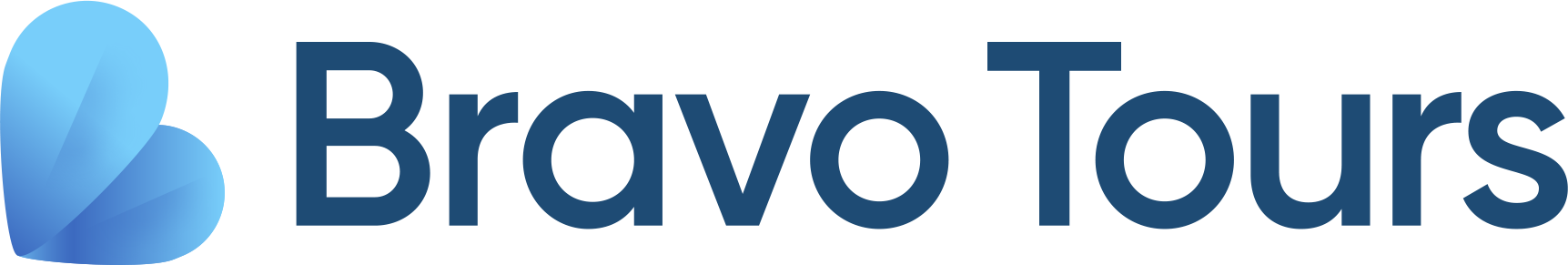 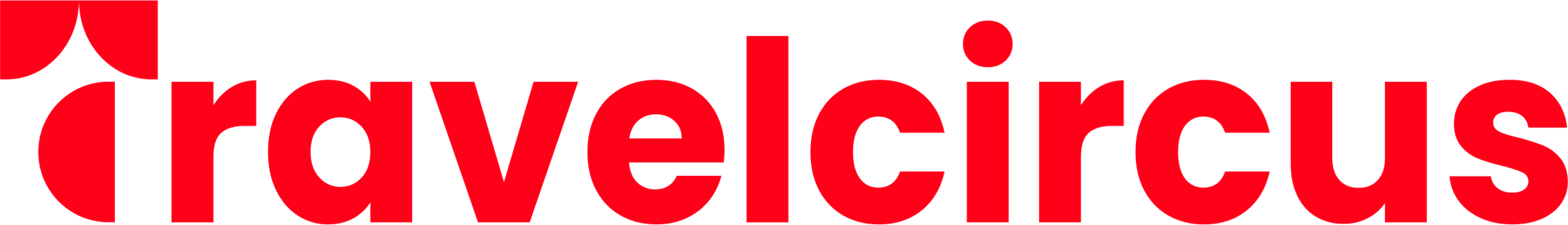 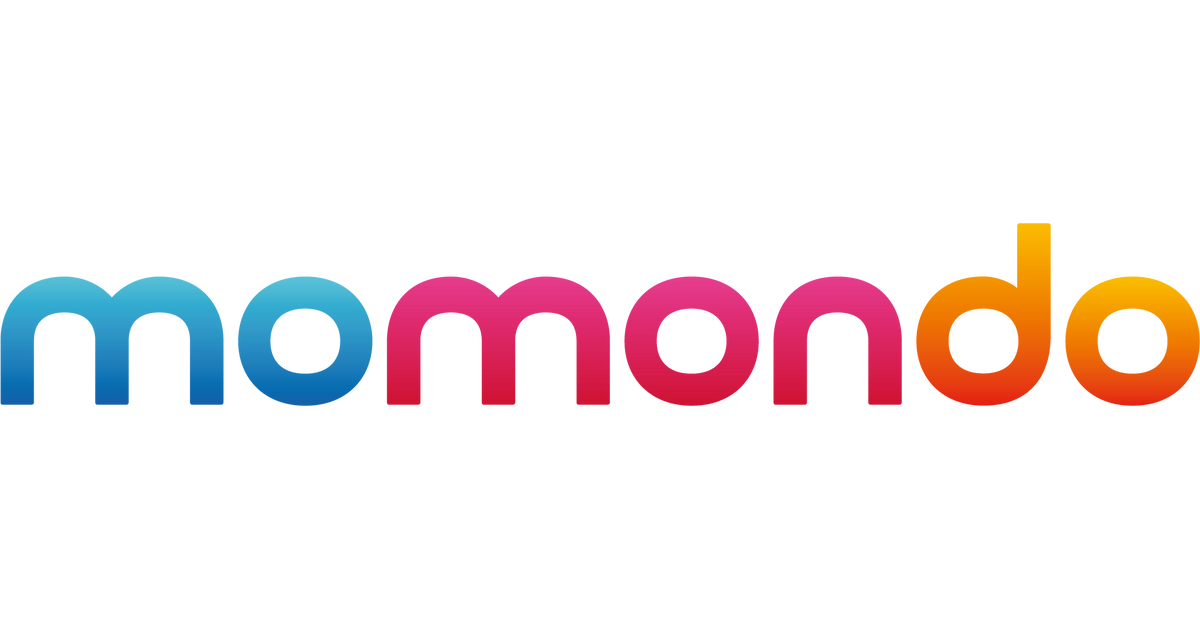 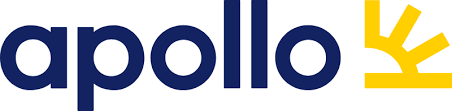 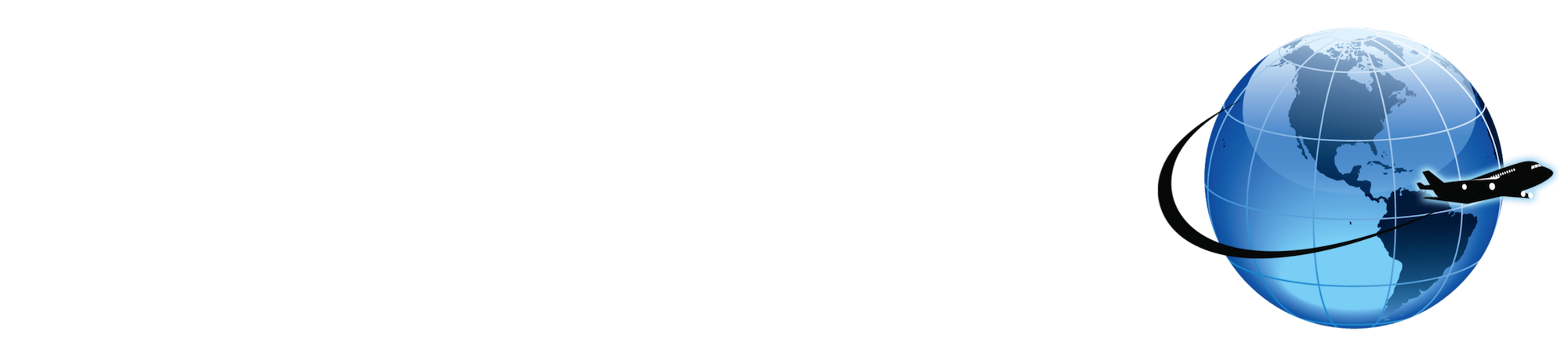 2024
Kontakt os
Er du interesseret i at udforske et samarbejde med Rejs365?

Du kan kontakte os på partner@rejs365.dk eller direkte ved at skrive til vores partner manager Jasper Bos på jvb@rejs365.dk.

Lad os sammen skabe spændende rejseoplevelser og muligheder for vores kunder og samarbejdspartnere.

Vi ser frem til at høre fra dig!
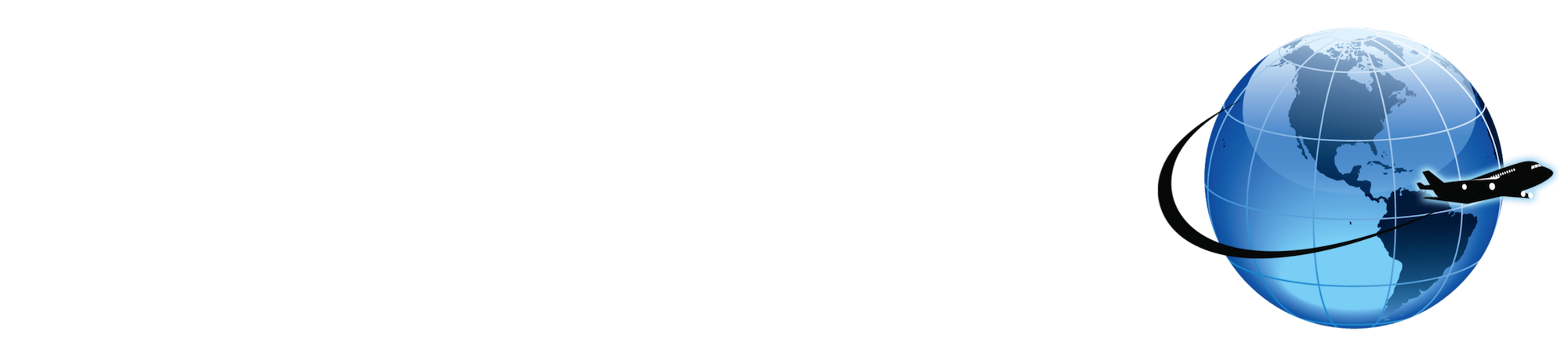 2024